EUROPEAN TERRITORIAL COOPERATION PROGRAME 
GREECE – ITALY    2007 - 2013
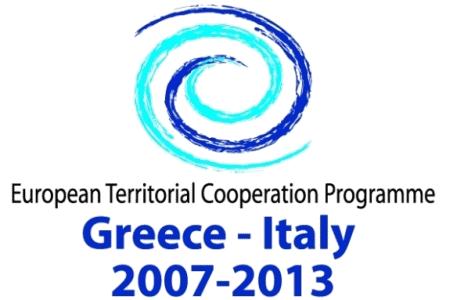 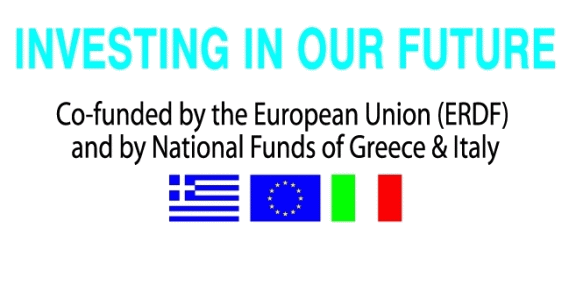 Improving governance, management and sustainability of rural and coastal protected areas  and contributing to the implementation of the Natura 2000 provisions in IT and GR 
BIG –
Dr. Maurizio Pinna, 
Researcher of Ecology, University of Salento (Italy).

Email: maurizio.pinna@unisalento.it
Phone: +390832298604
Skype: maupinna2008
Kick Off meeting – Corfù, 28 May 2014
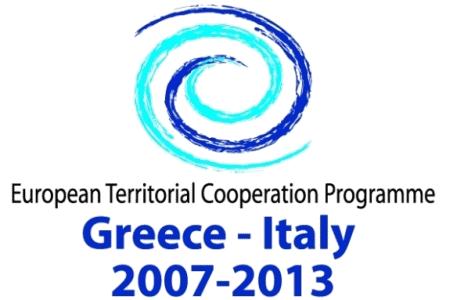 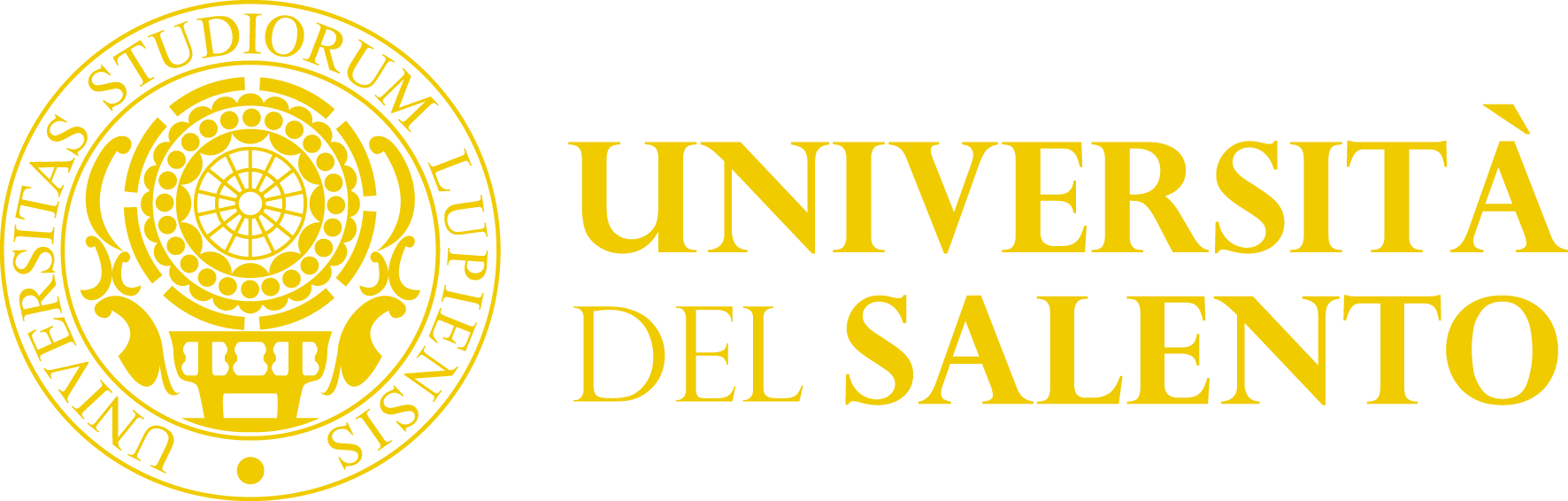 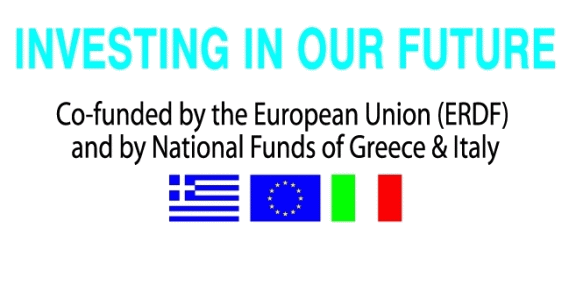 EUROPEAN TERRITORIAL COOPERATION PROGRAME 
GREECE – ITALY    2007 - 2013
Partnership

Leader partner (P1) Region of Ionian Islands/ Ionian University, Dept. of Informatics
Partner 2 Region of Western Greece
Partner 3 Region of Epirus
Partner 4 Ionian University, Dept. of Informatics 
Partner 5 Technological Educational Institute Of Epirus
Partner 6 Apulia Region – Parks and Biodiversity Office
Partner 7 Province of Brindisi
Partner 8 University of Salento, Department of Biological and 					 Environmental Sciences and Technologies (DiSTeBA)
Partner 9 Mediterranean Agronomic Institute of Bari (MAIB)
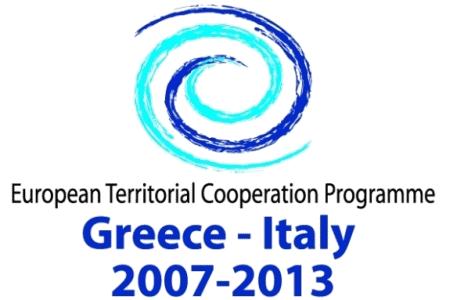 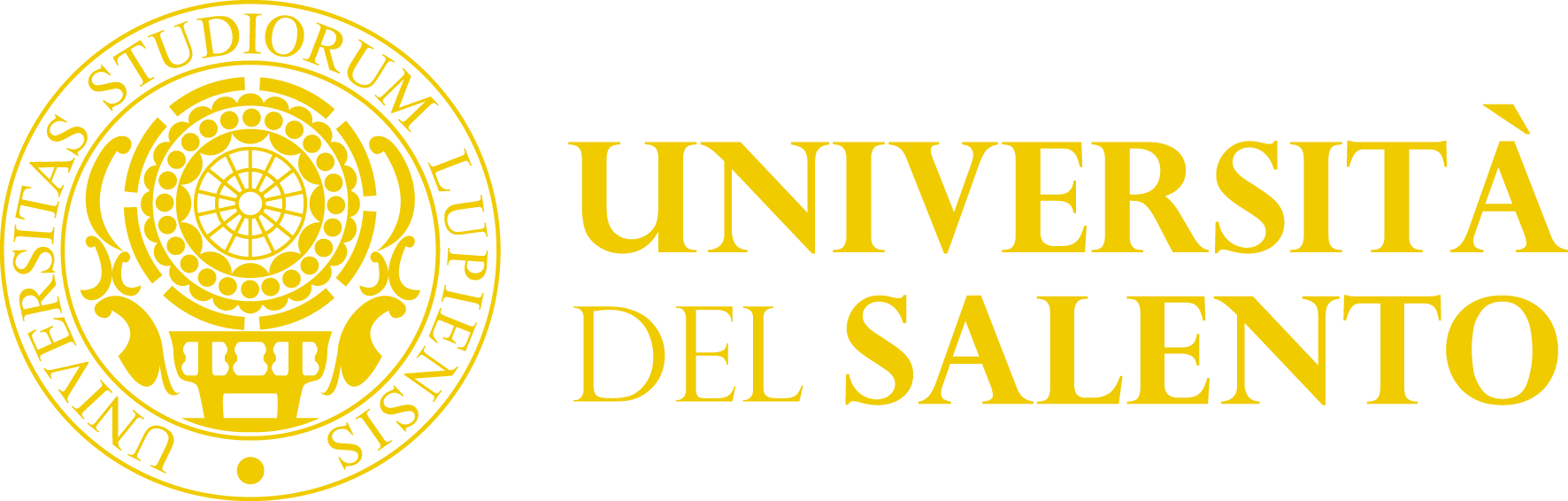 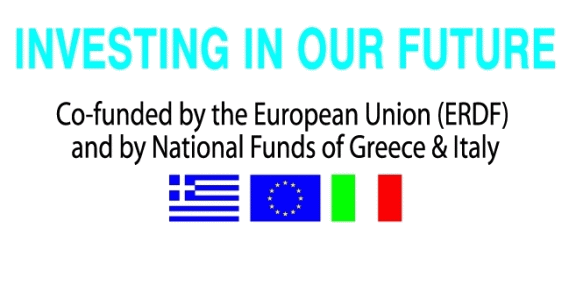 Partner 8 University of Salento (DiSTeBA)
ECOLOGY UNIT (DiSTeBA)
The Ecology Unit of the University of Salento develops experimental researches on aquatic ecosystems (freshwater - transitional - marine) focusing on biodiversity architecture and organization in relation with ecosystem functions and properties, including biomonitoring. The areas of interests cover the span from addressing individual level and processes to decoding patterns and processes, allowing to give basic knowledge to ecosystem management, spatial planning and scenarios in the context of climate changes and biodiversity conservation. 
All staff and more information at www.ecology-unit.unisalento.it
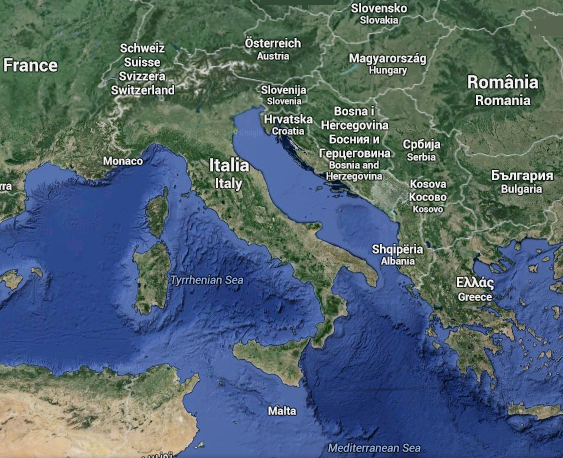 LECCE
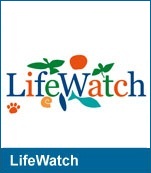 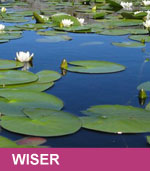 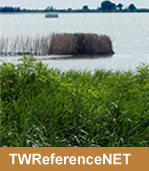 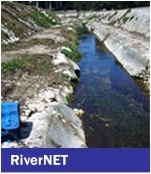 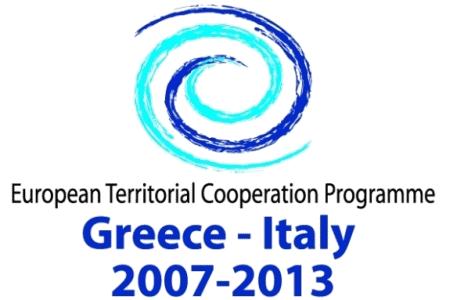 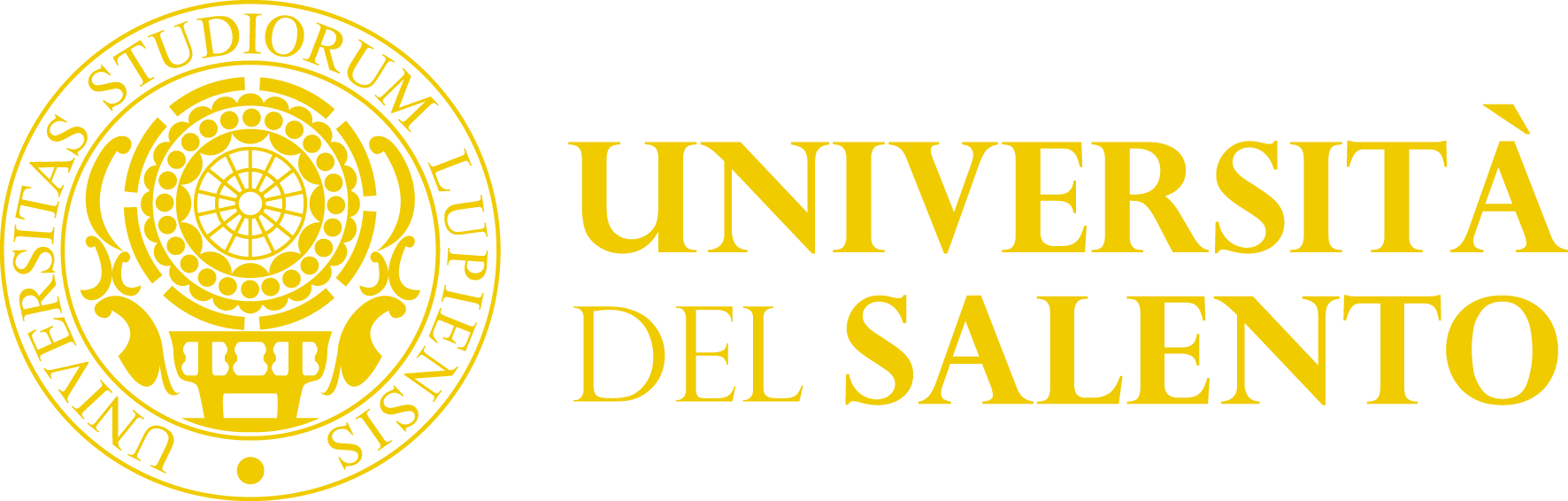 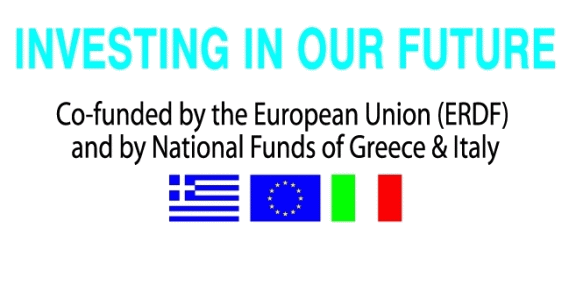 Key dates
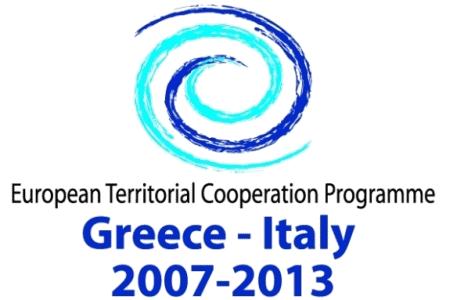 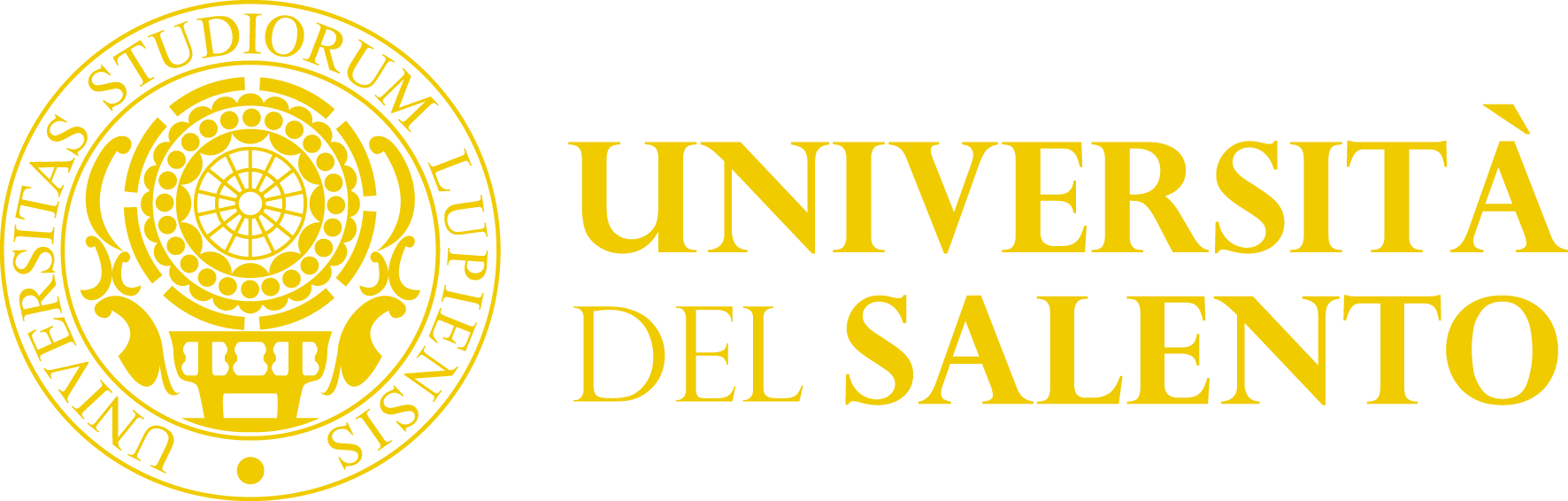 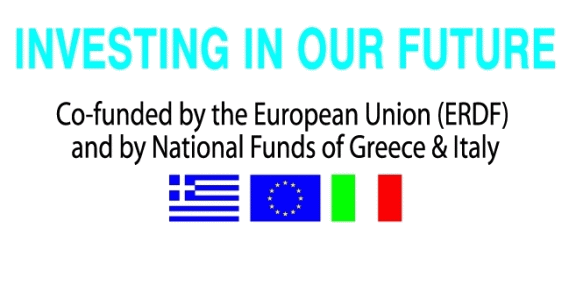 OBJECTIVE OF “BIG”
Improve governance, management and sustainable valorization of coastal and rural protected areas and contributing to the implementation of the Natura 2000 provisions in GR and IT
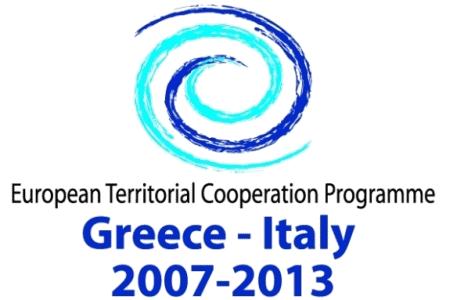 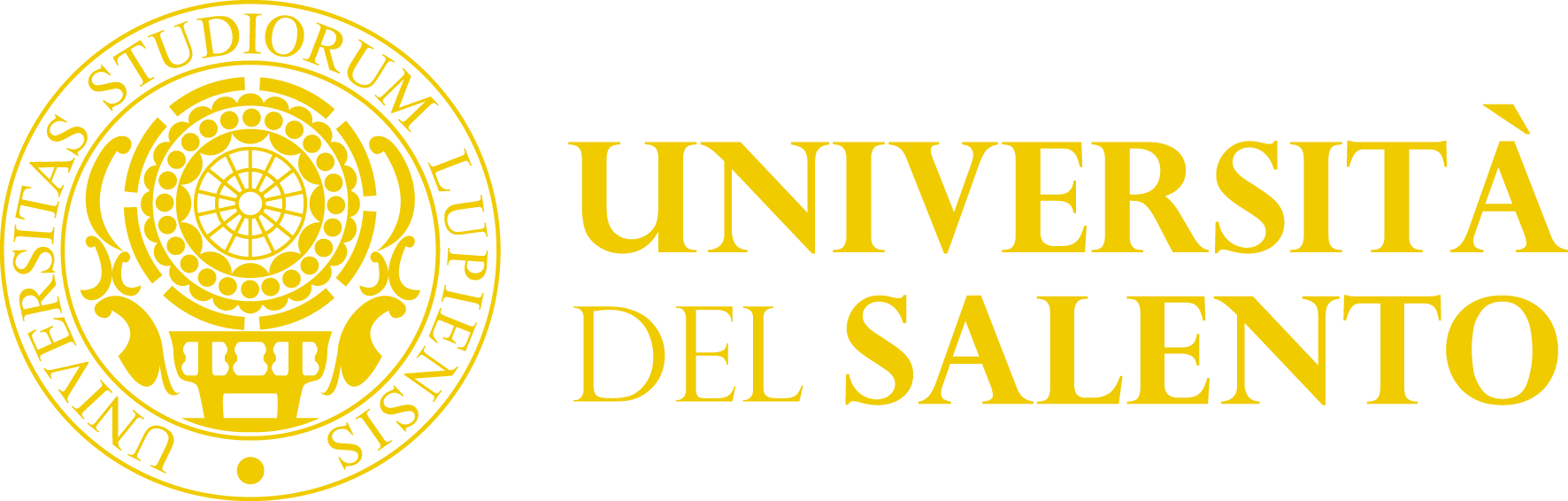 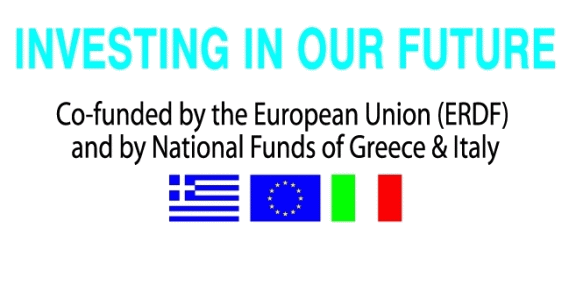 Budget Partner 8 University of Salento (DiSTeBA)
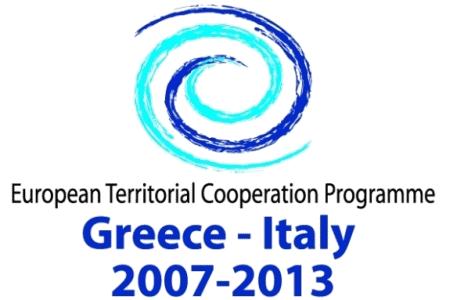 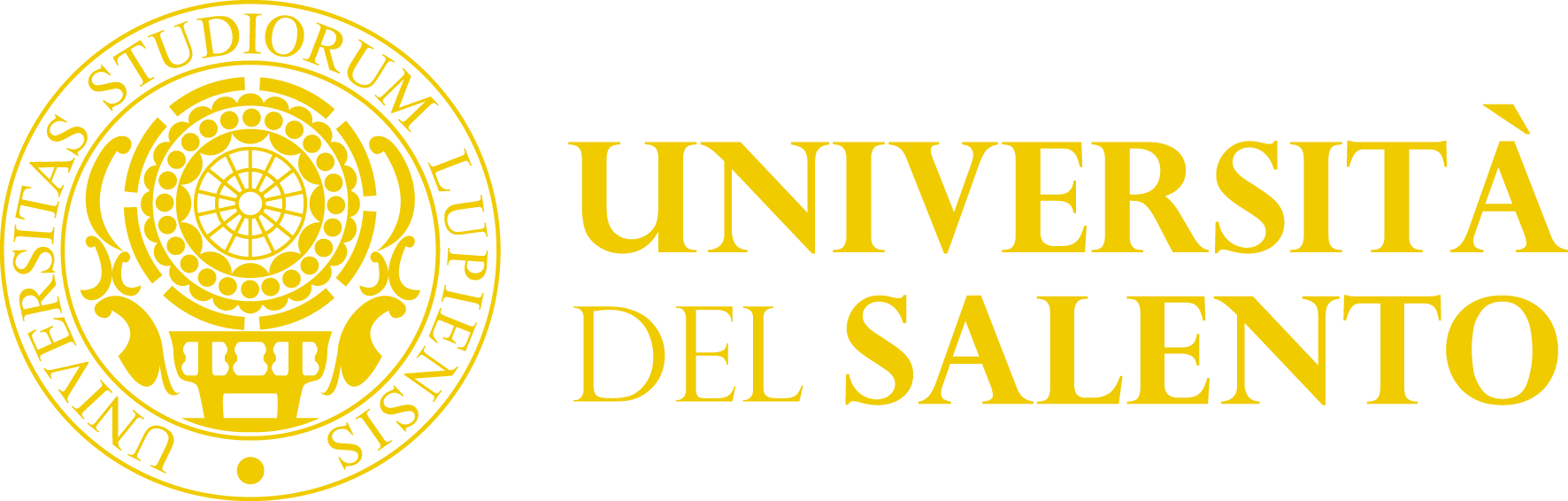 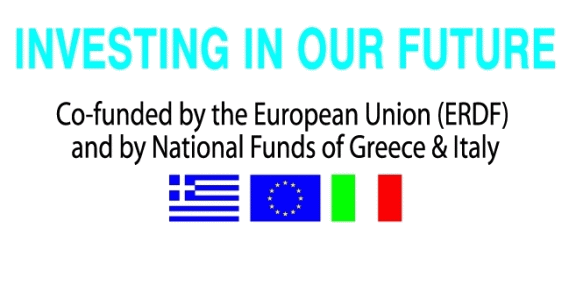 Work Package 1
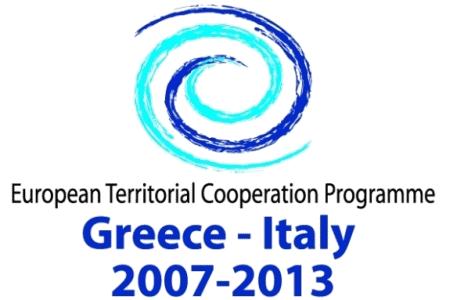 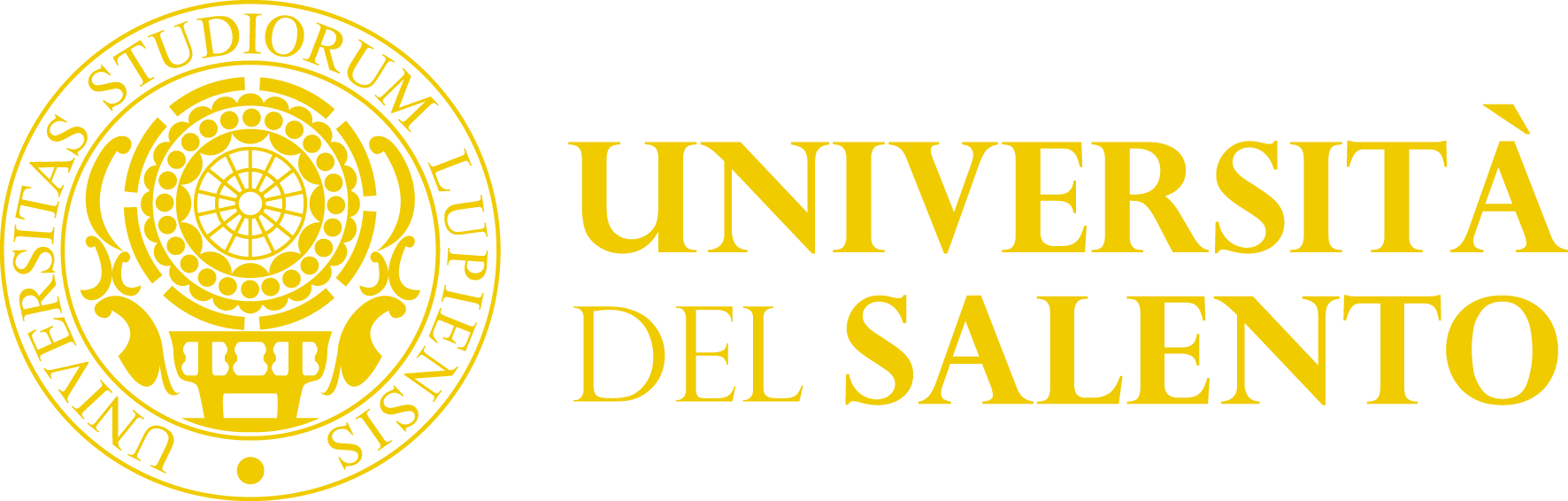 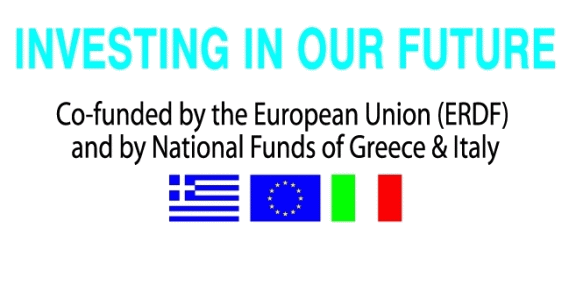 Work Package 2
The activities, expected by Action 2.2, is part of promotional activities for the BIG project, and aims to make available to the public information on the main findings of the Strategic Project BIG
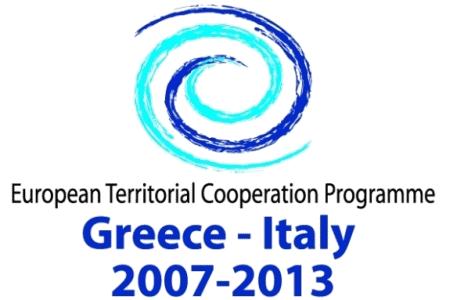 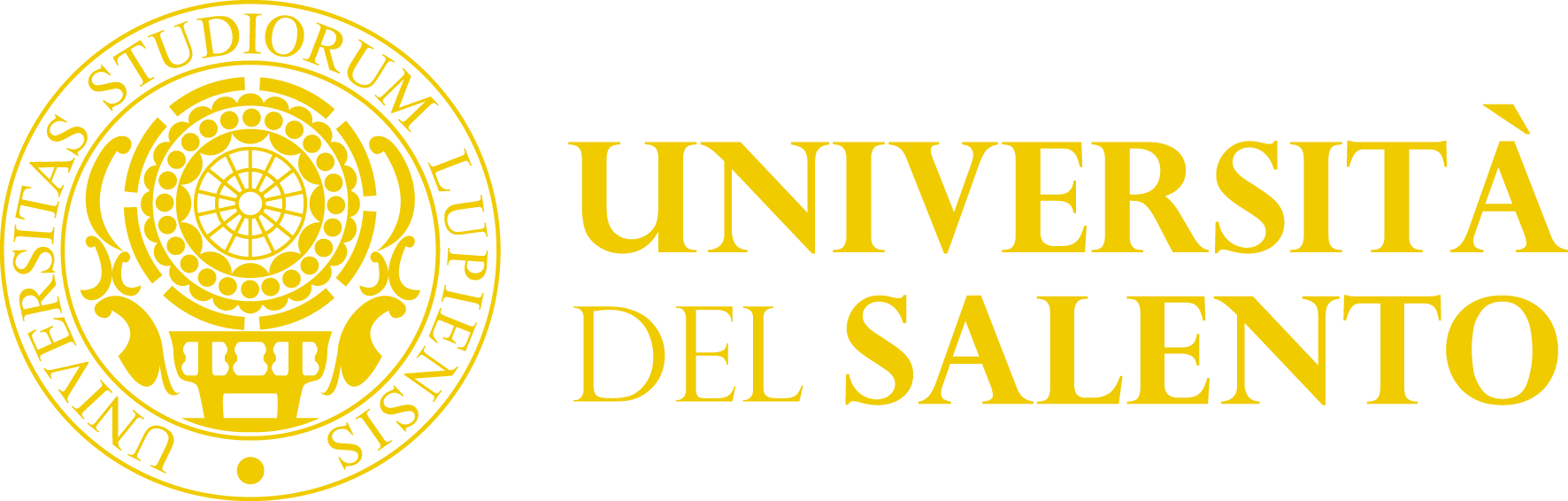 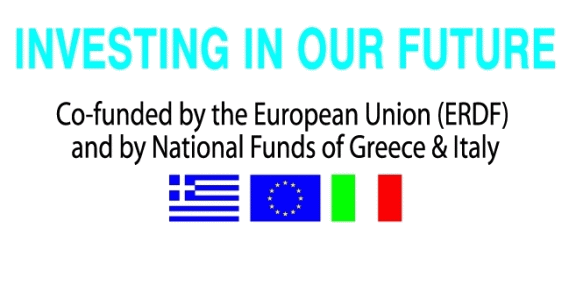 Work Package 3
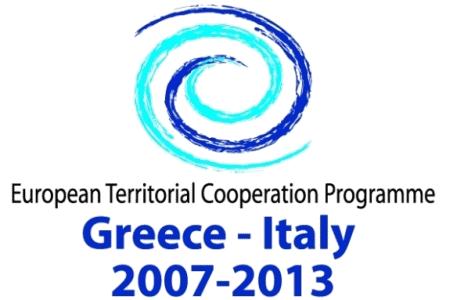 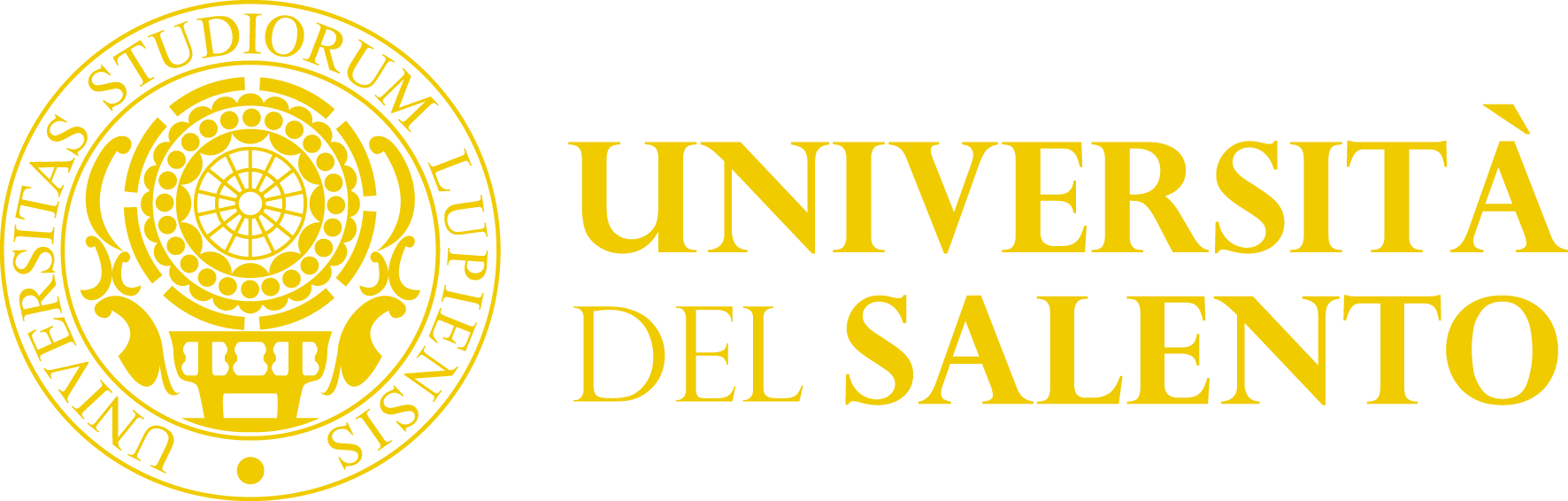 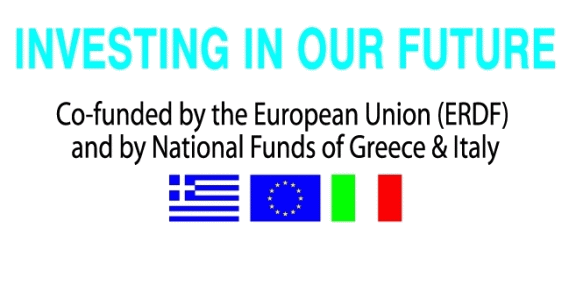 Work Package 3
Cross-boarder Sampling
and species identification
LifeWatch 
Architecture
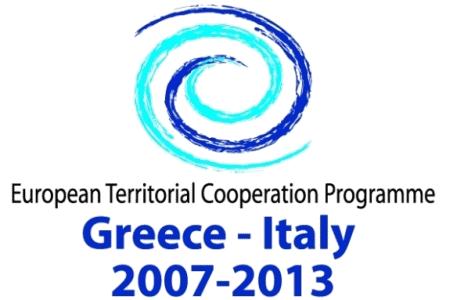 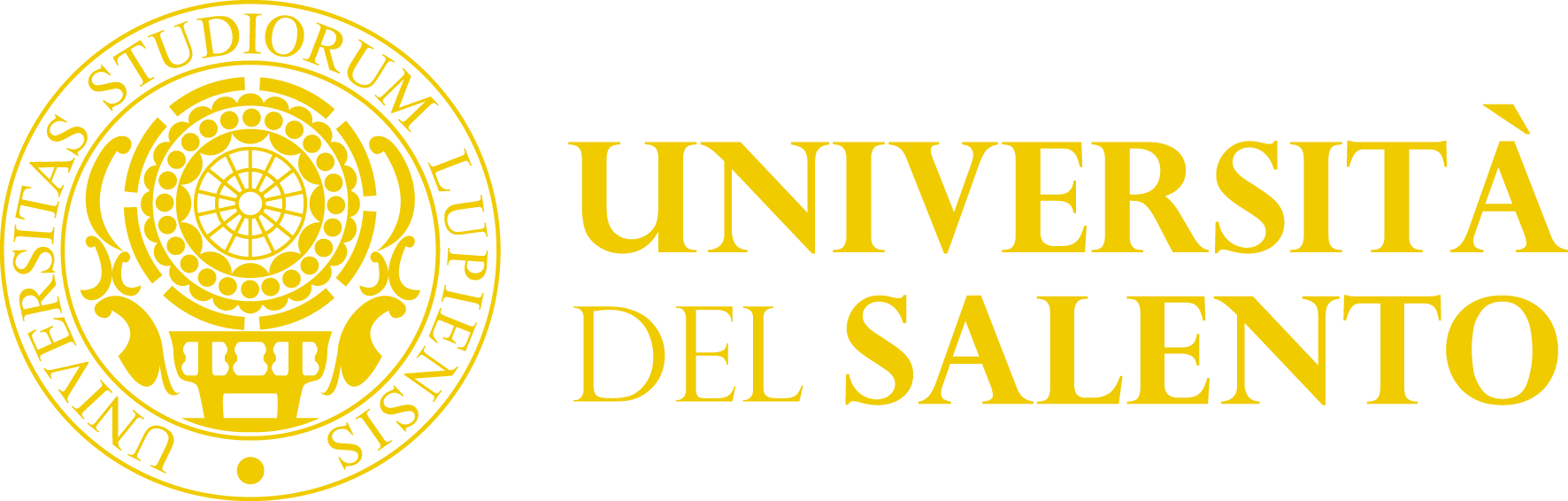 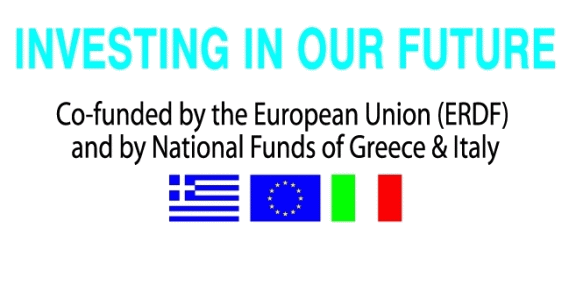 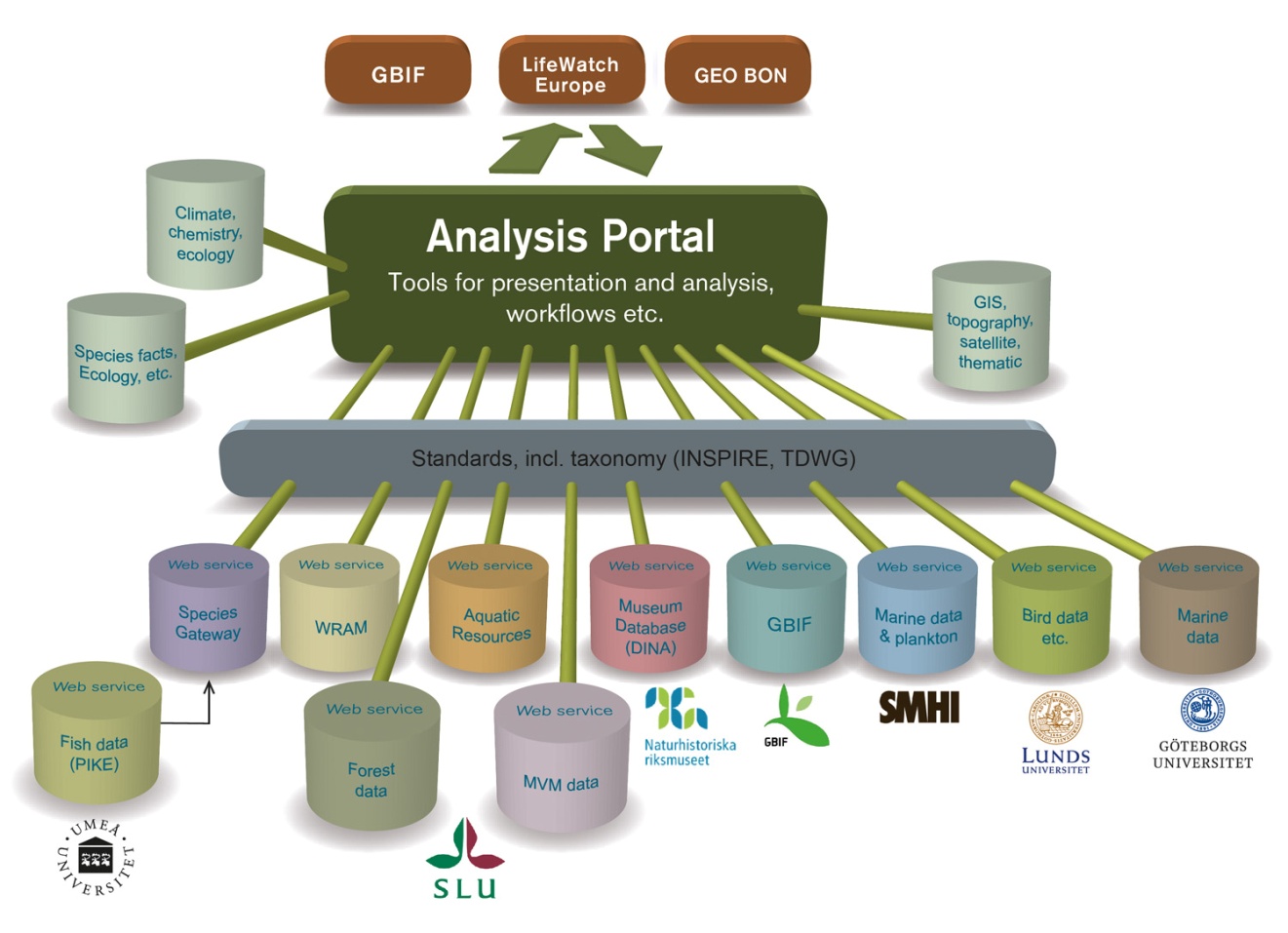 LifeWatch Architecture
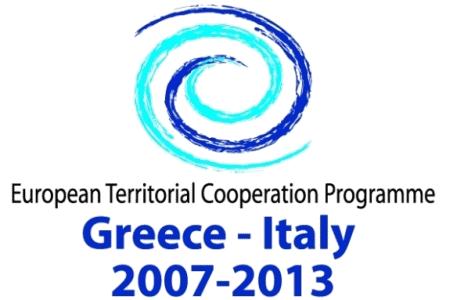 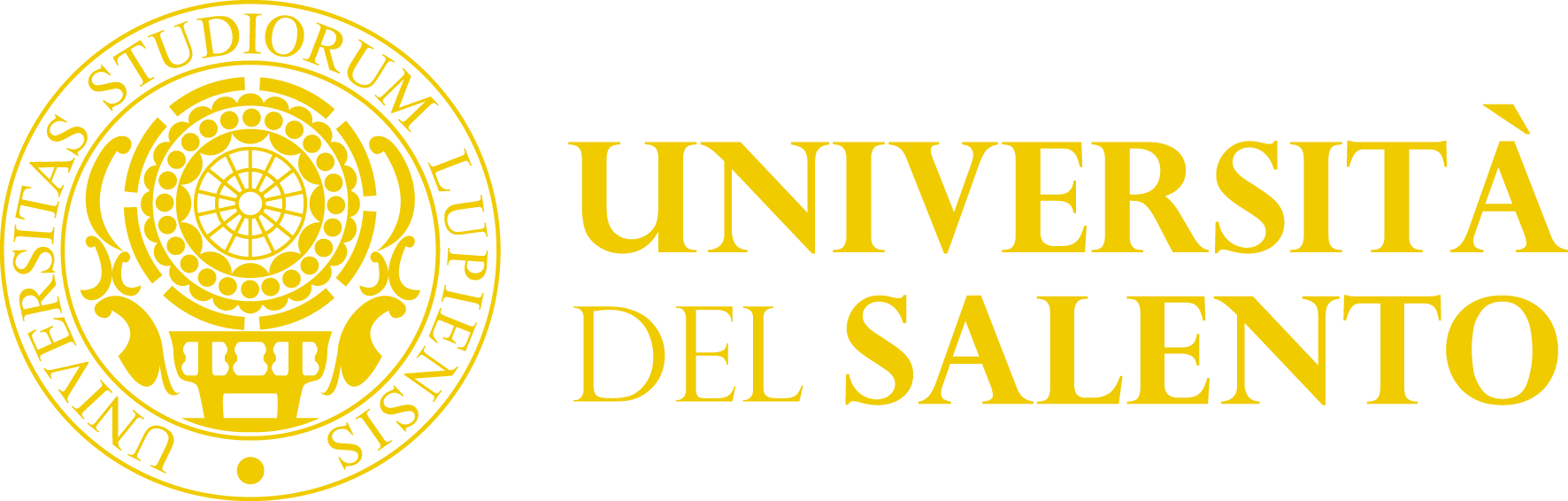 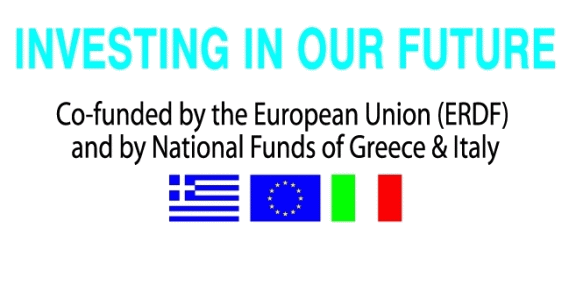 Work Package 4
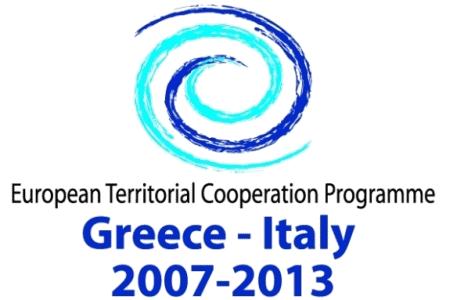 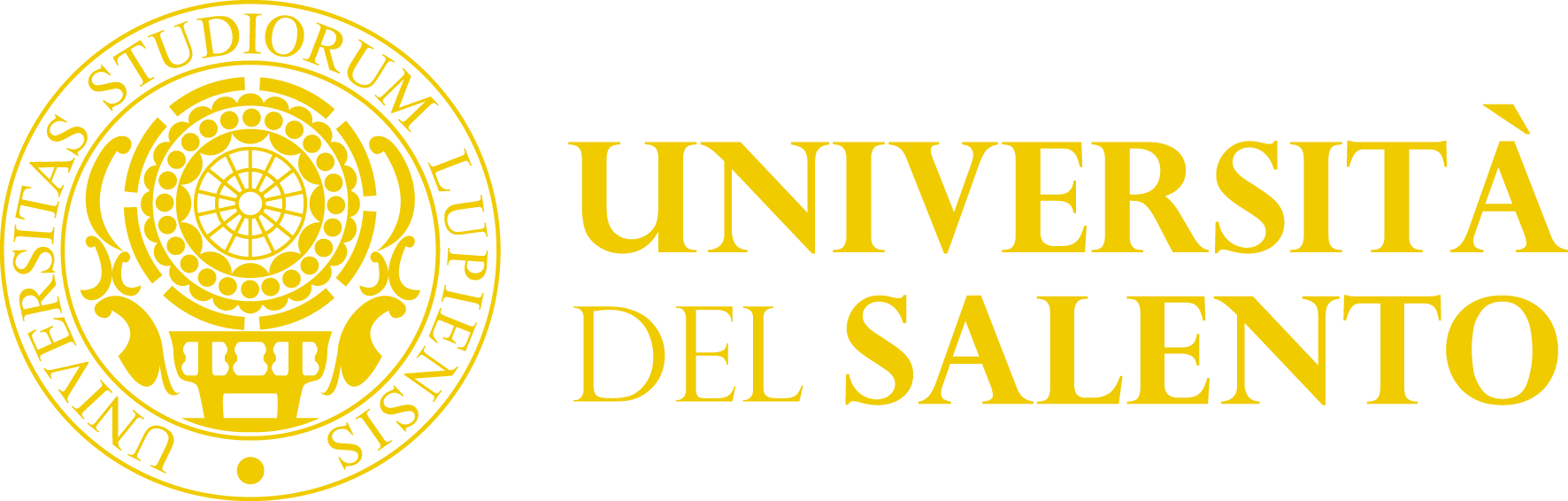 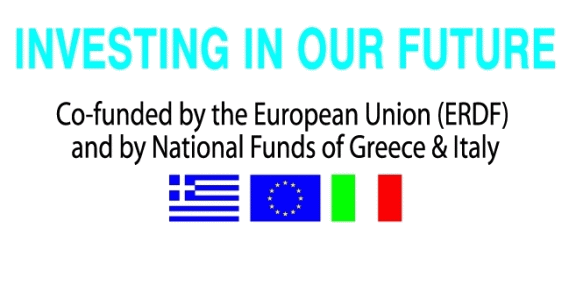 DATA CLEANING
Workflow Inputs
BIG Workflow
List of Species
Query_Tools
Taxonomical Databases
Clean Sintax Errors
Clean Semantical Errors
Check Taxonomy
Workflow Outputs
Knowledge Base
DATA ANALYSIS
Workflow Inputs
List of Species
Query_Tools
Statistical Tools
Collaboration Area
Geospatial Tools
Workflow Outputs
Publications
Temathic Maps
Data and Graphics
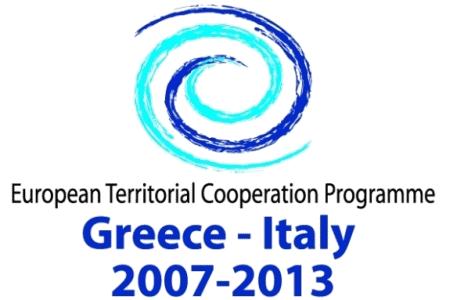 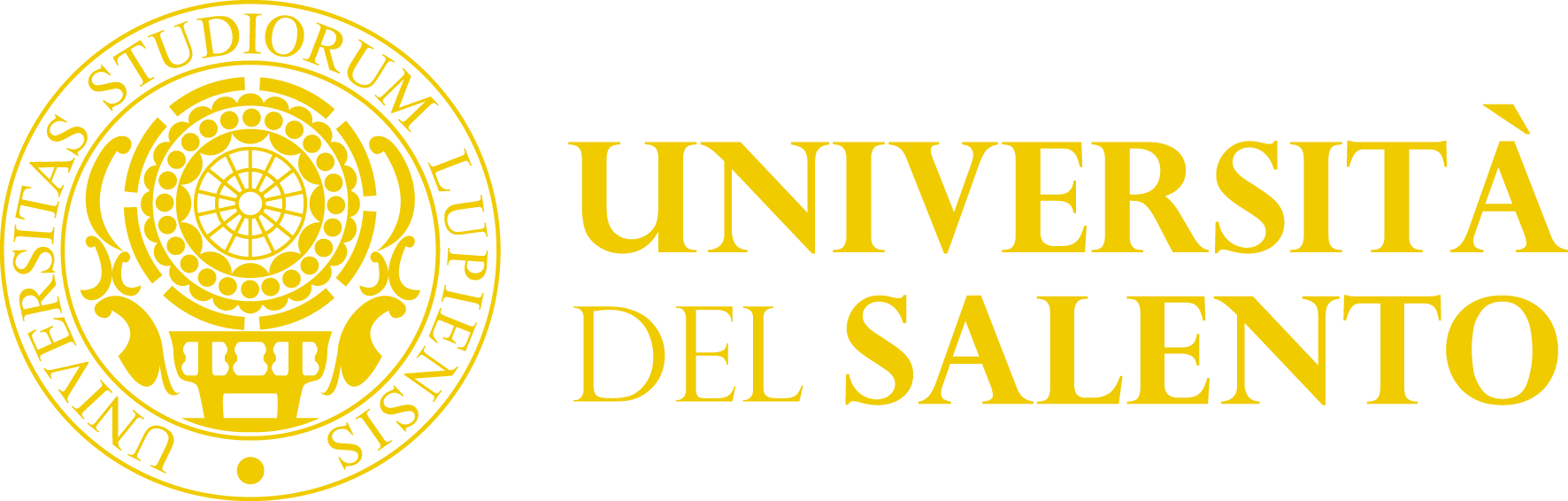 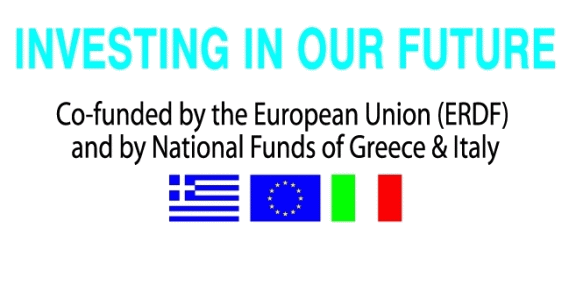 Interoperability & Quality
DATA CLEANING
Input
DATA PROVIDERS
(citizens/researchers)
INTEROPERABILITY 
STANSTARD/TOOLS
Output
KNOWLEGDE 
BASE
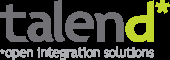 ABCD DARWIN CORE
 


BIOCASE
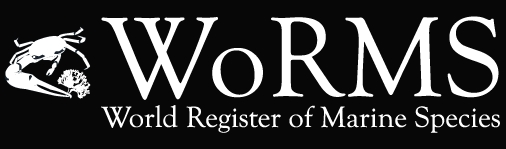 Knowledge Base
www.faunaeur.org
www.fishbase.org
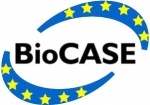 www.algaebase.org
www.actaplantarum.org
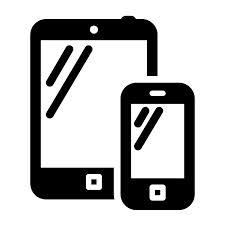 www.ittiofauna.org
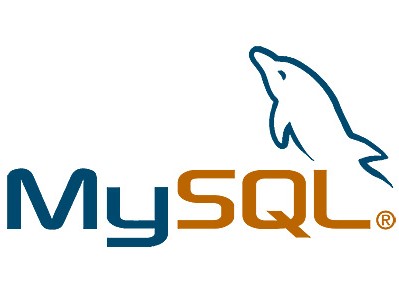 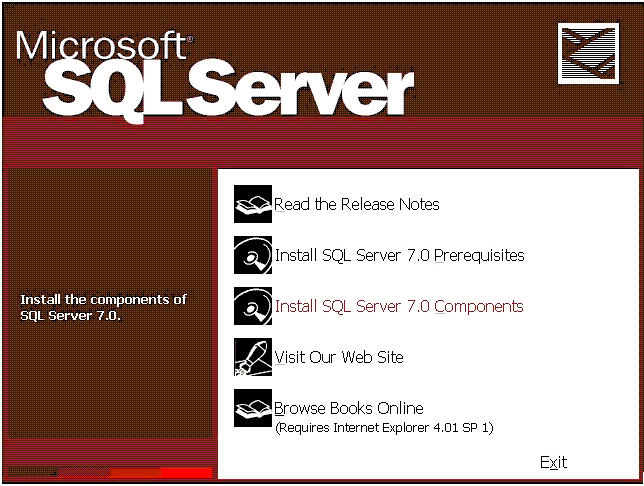 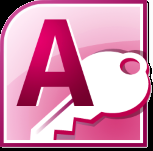 www.eunis.org
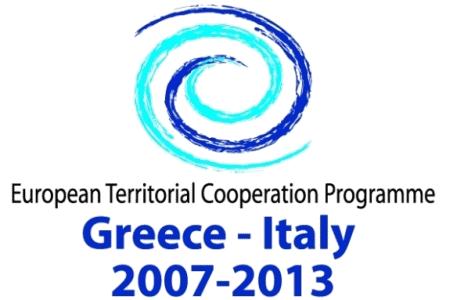 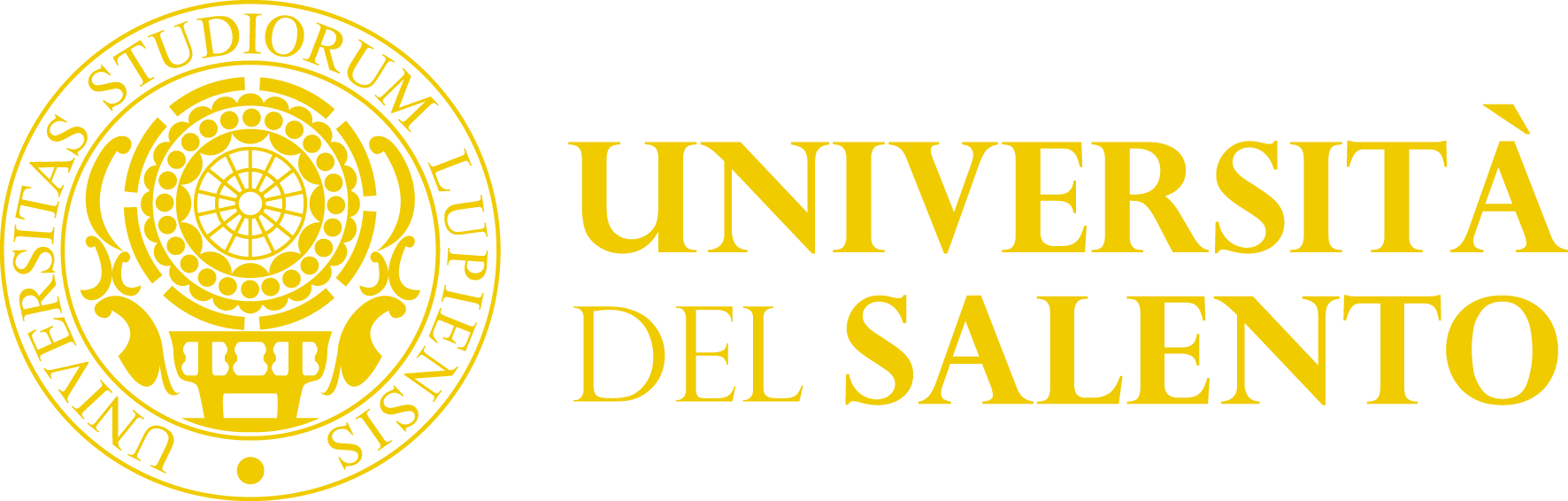 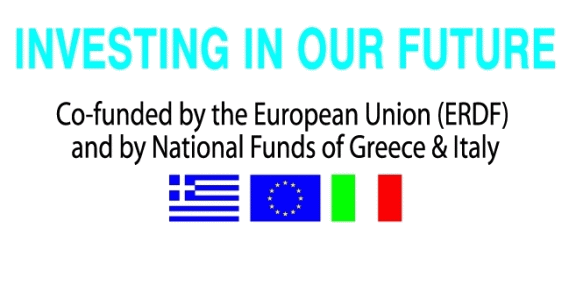 Decision-makers support tool for the management of protected areas
Output
KNOWLEGDE
Statistical/Modelling Tools
Input
KNOWLEGDE 
BASE
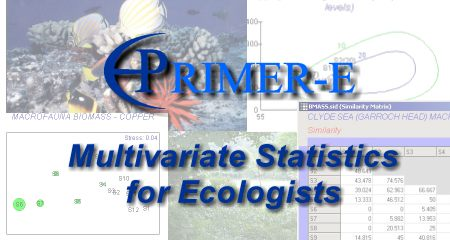 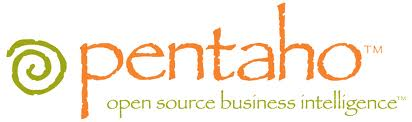 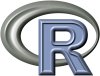 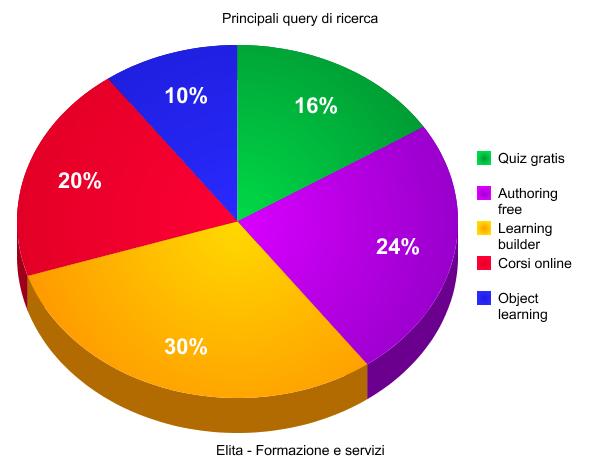 Knowledge Base
Geospatial Tools
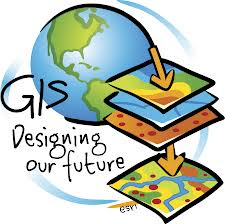 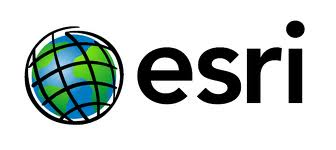 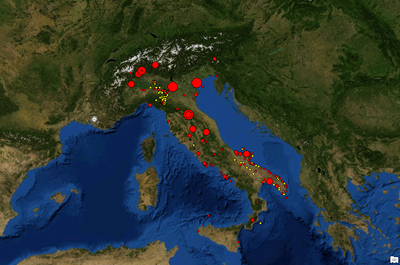 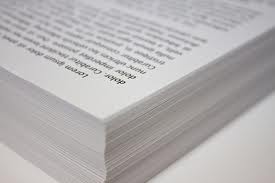 Collaboration Area
Collaboration Area
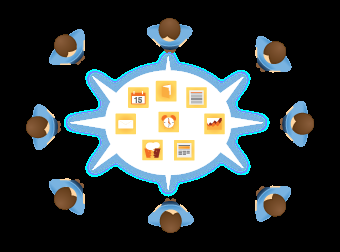 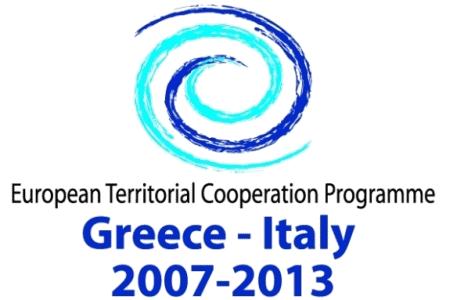 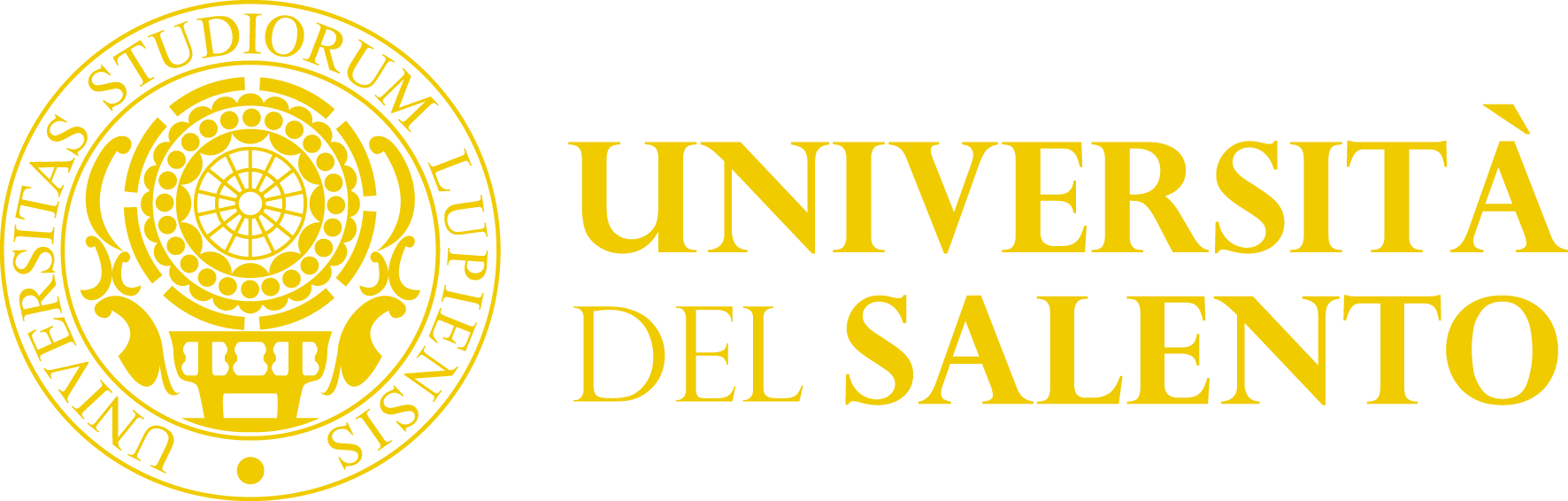 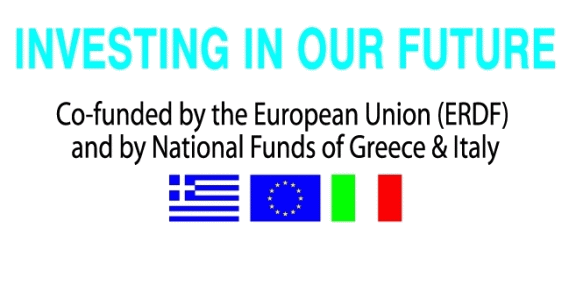 Alien Species case - DSS G.I.S. View
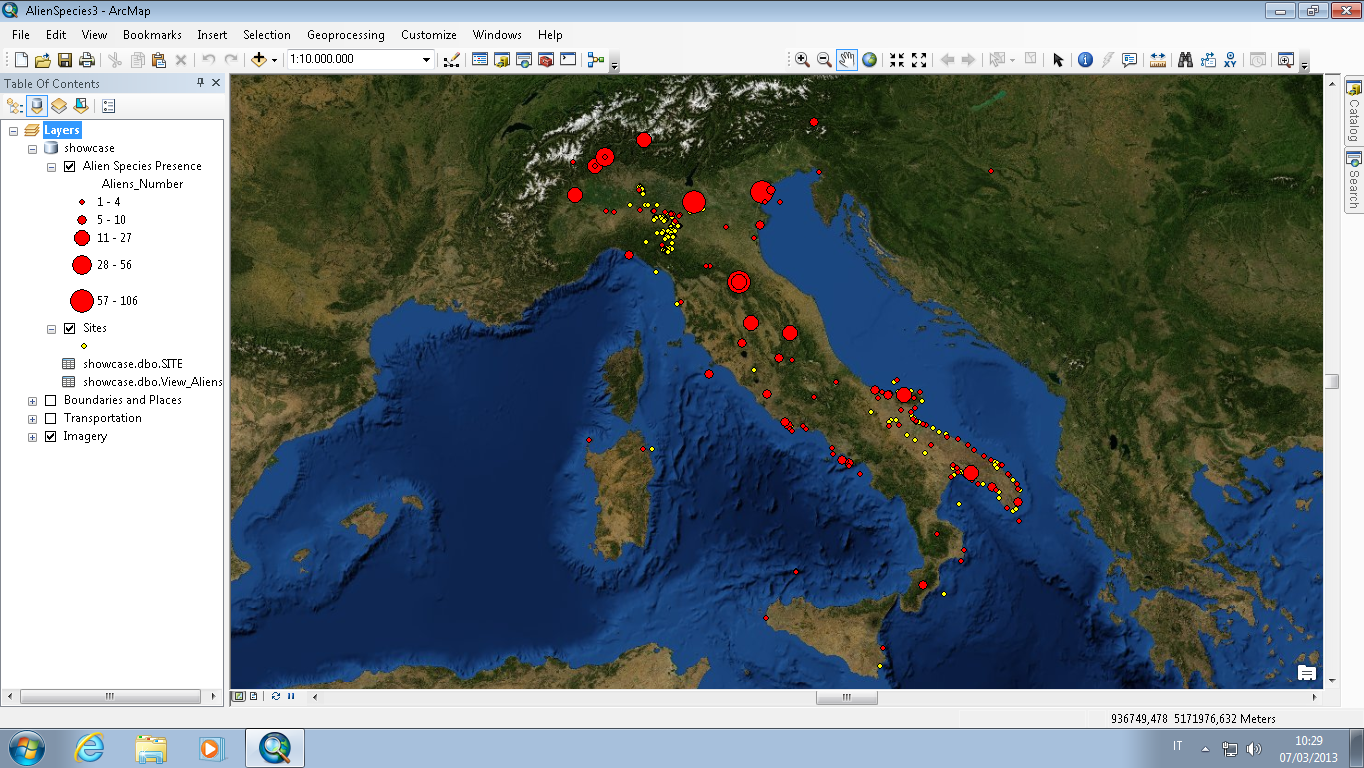 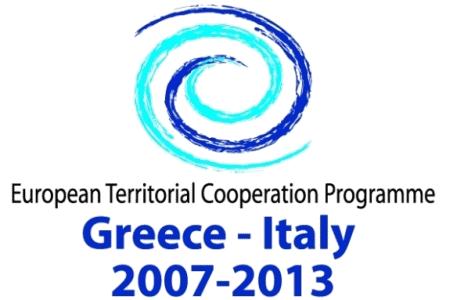 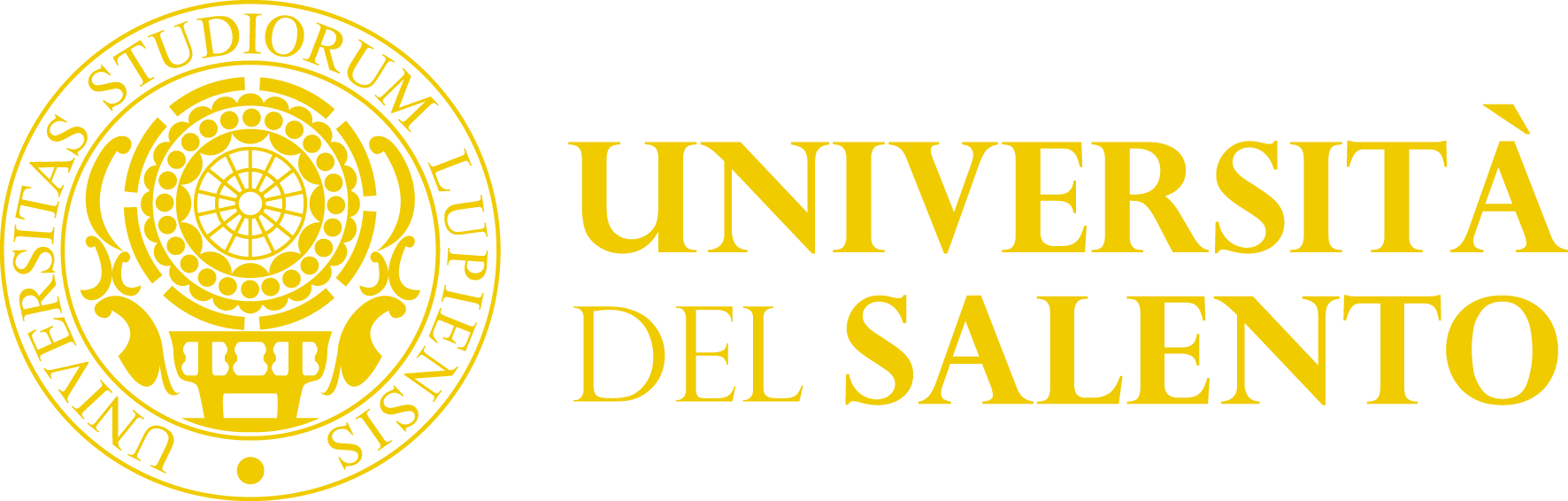 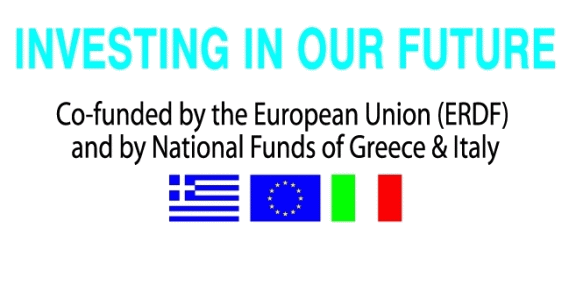 Work Package 4
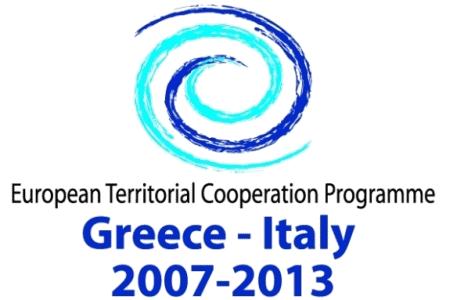 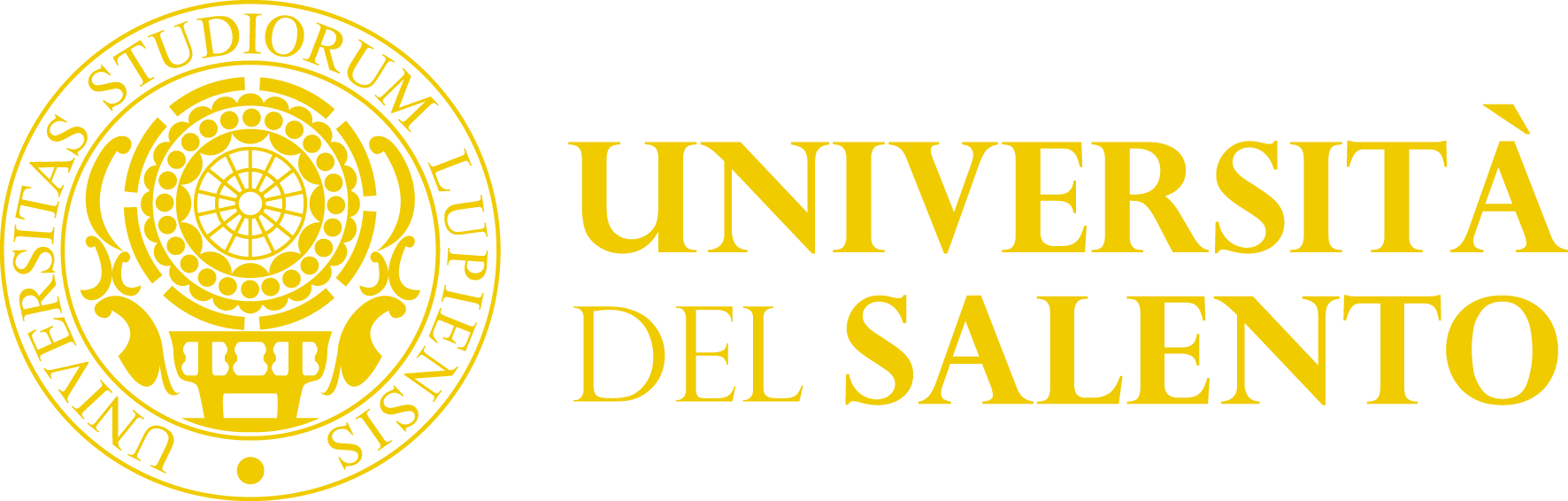 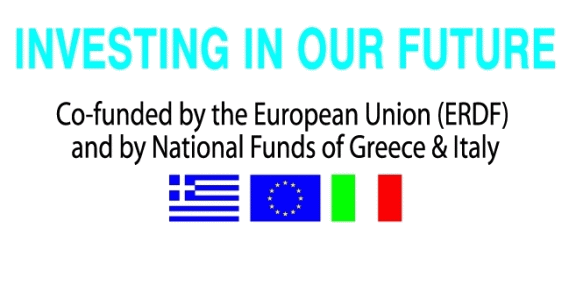 Work Package 5
Blue Trails and Biodiversity Laboratory
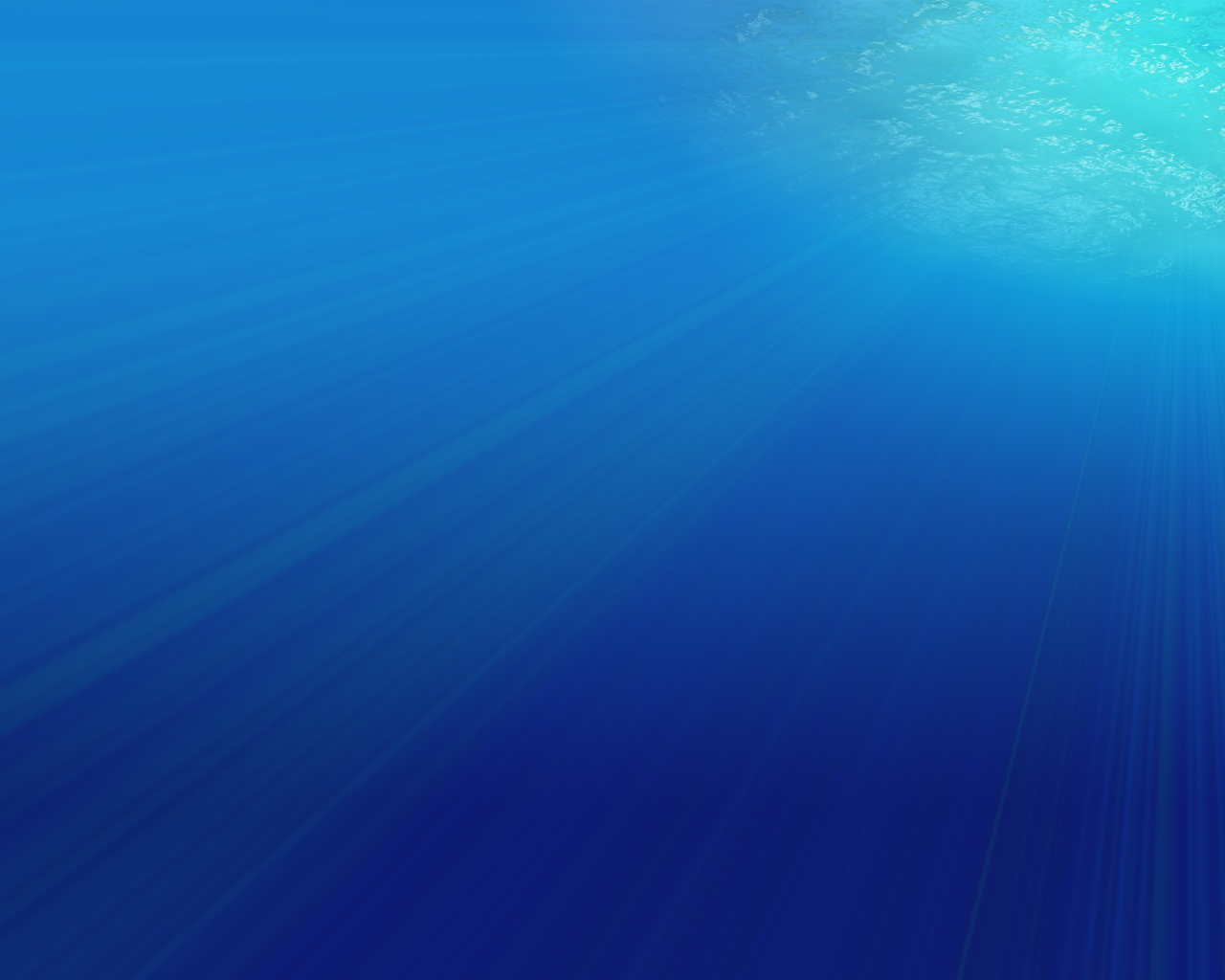 Blue trails
Today, diving tourism is widely recognized an important and expanding tourism market representing one of the most important economic source for all Marine Protected Areas (MPAs) around the world.
The increasing establishment of MPAs, which recently characterized the Italian coasts, has supported to generate in the visitors a strong interest towards marine biology and ecology and thus an exponential growth of underwater naturalistic tourism.
The birth of an "intelligent tourism" has led the Managing Bodies of MPAs to make available the MPAs through the creation of underwater trails, or blue trails, in sites characterized by peculiar natural features. The aim of this initiatives is to carry out alternative forms of recreational activities (such as sea-watching, scuba diving) in order to perform a proper environmental education meeting user needs.
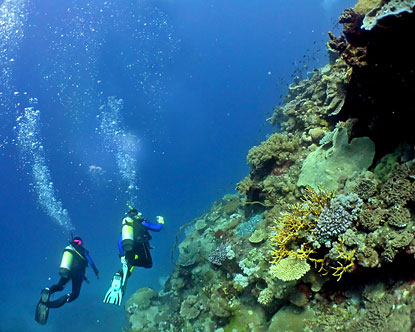 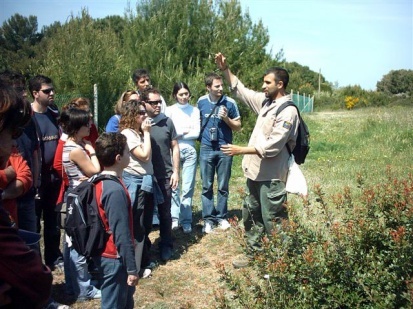 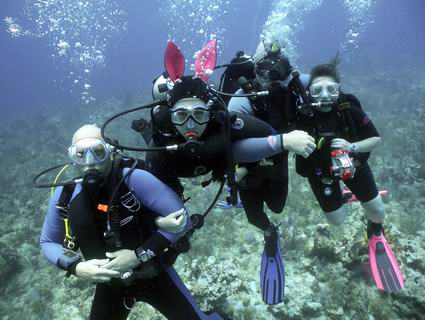 The valorisation of underwater natural emergencies through the implementation of "blue trails" is an effective way to carry out a penetrating environmental education activity, ensuring at the same time the protection of the environment. It represents a concrete example of sustainable development of underwater tourism activities.
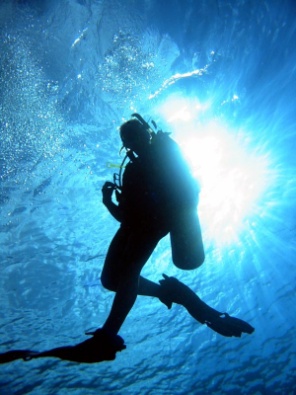 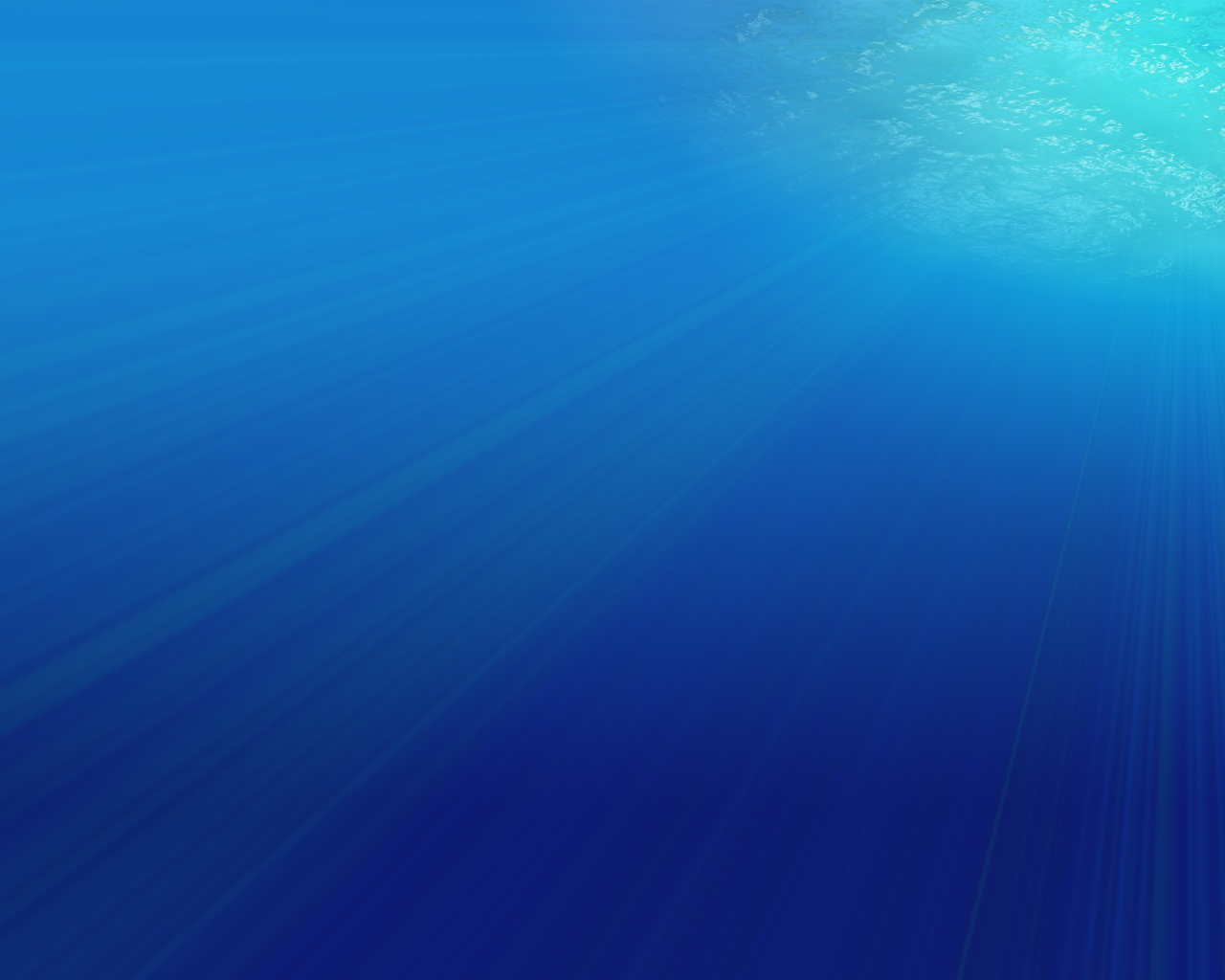 Scuba diving trails for people of all ages
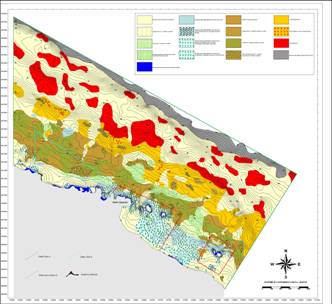 Different steps:

surveys of the seabed: information regarding the distribution of habitats is often essential in order to identify potential areas of greatest interest for users (scuba divers) and people that are not used to dive. 


Data collection by video:

High definition videos will be carried out together with a detailed description of what the divers (or the people outside) can see along the trail.
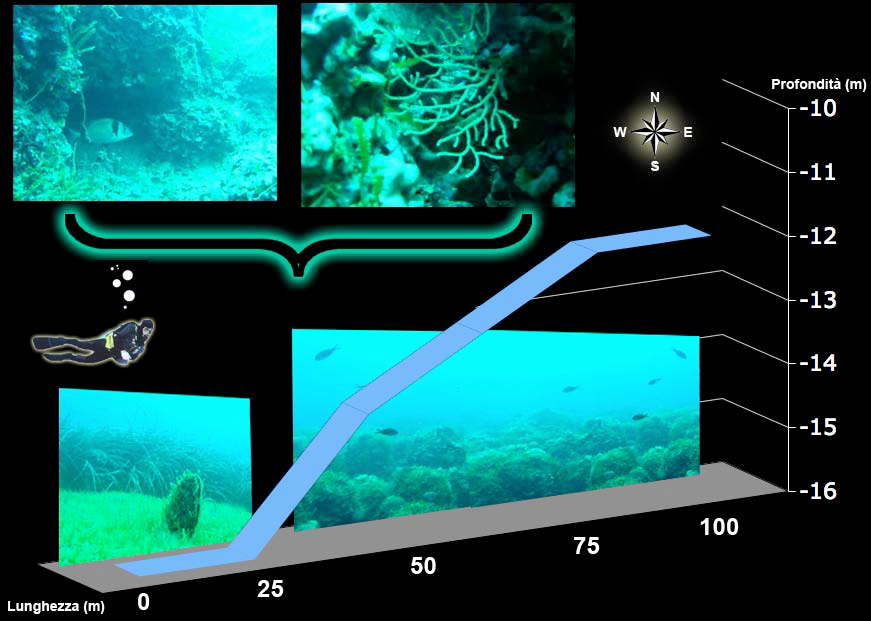 Restitution to the public 
within the Marine Laboratory of Tricase the movies of the underwater trails will be available so that people of all ages can follow and understand the importance and the beauty of marine biodiversity.
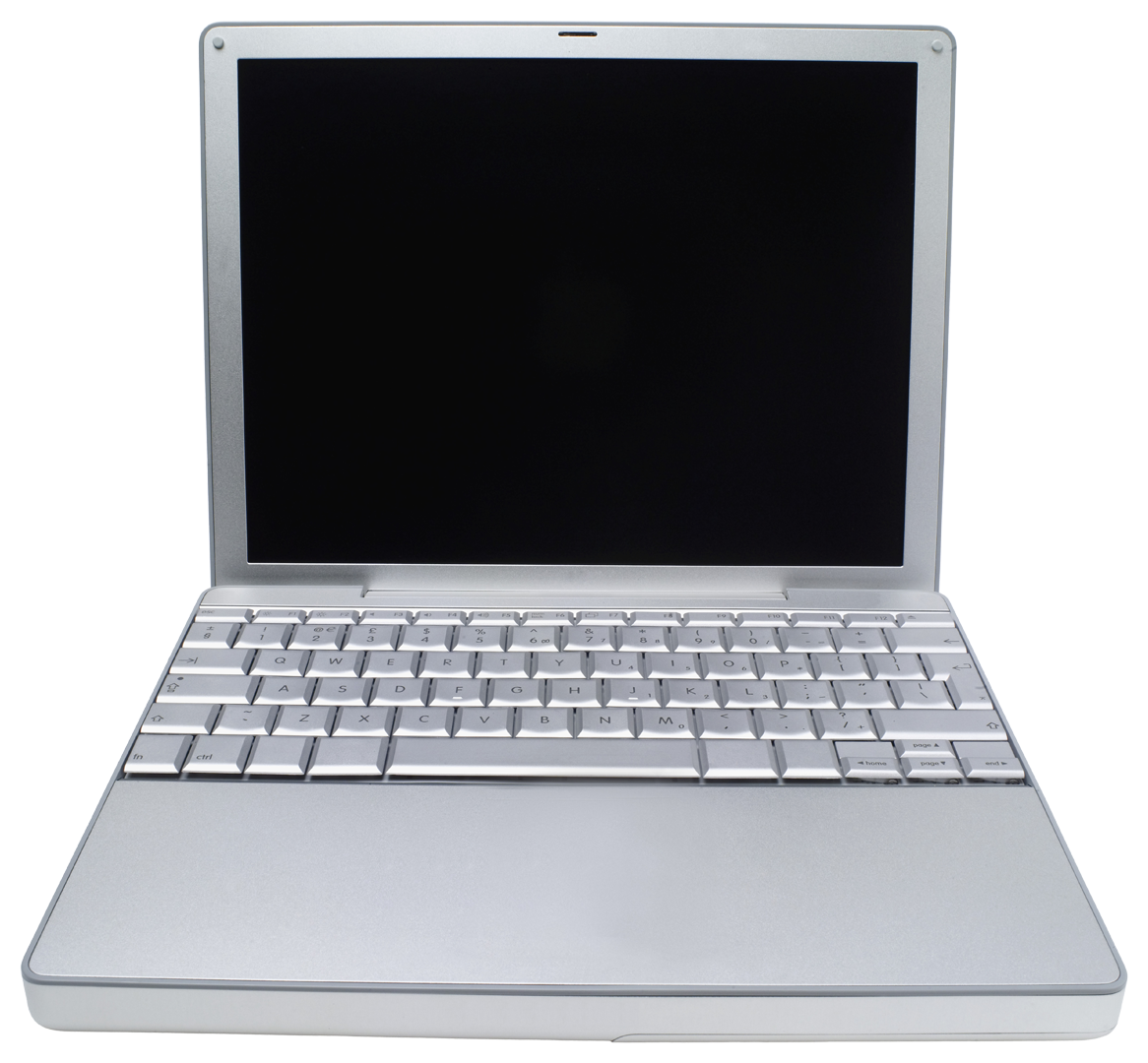 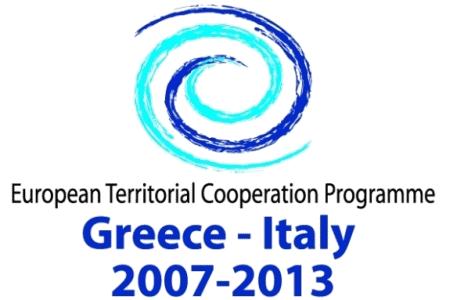 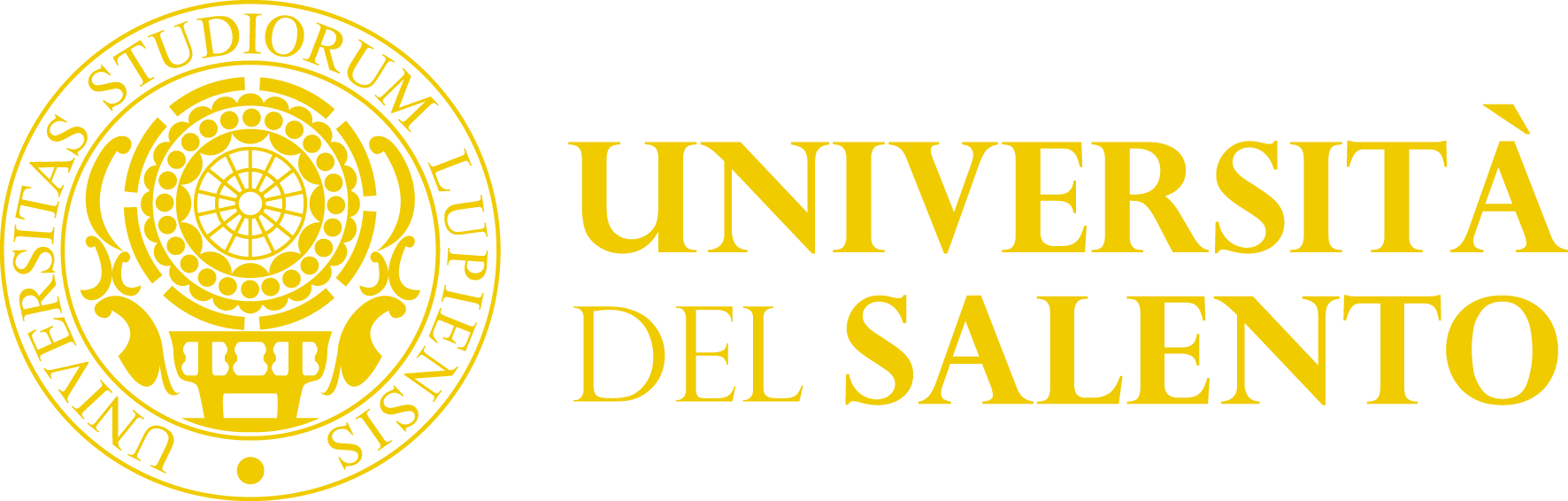 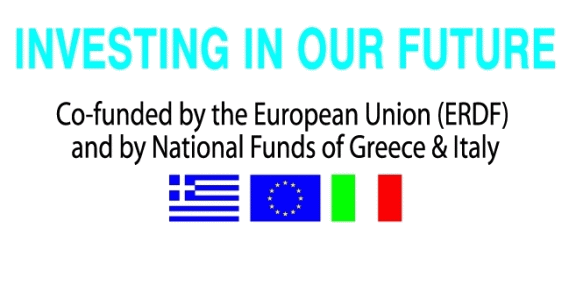 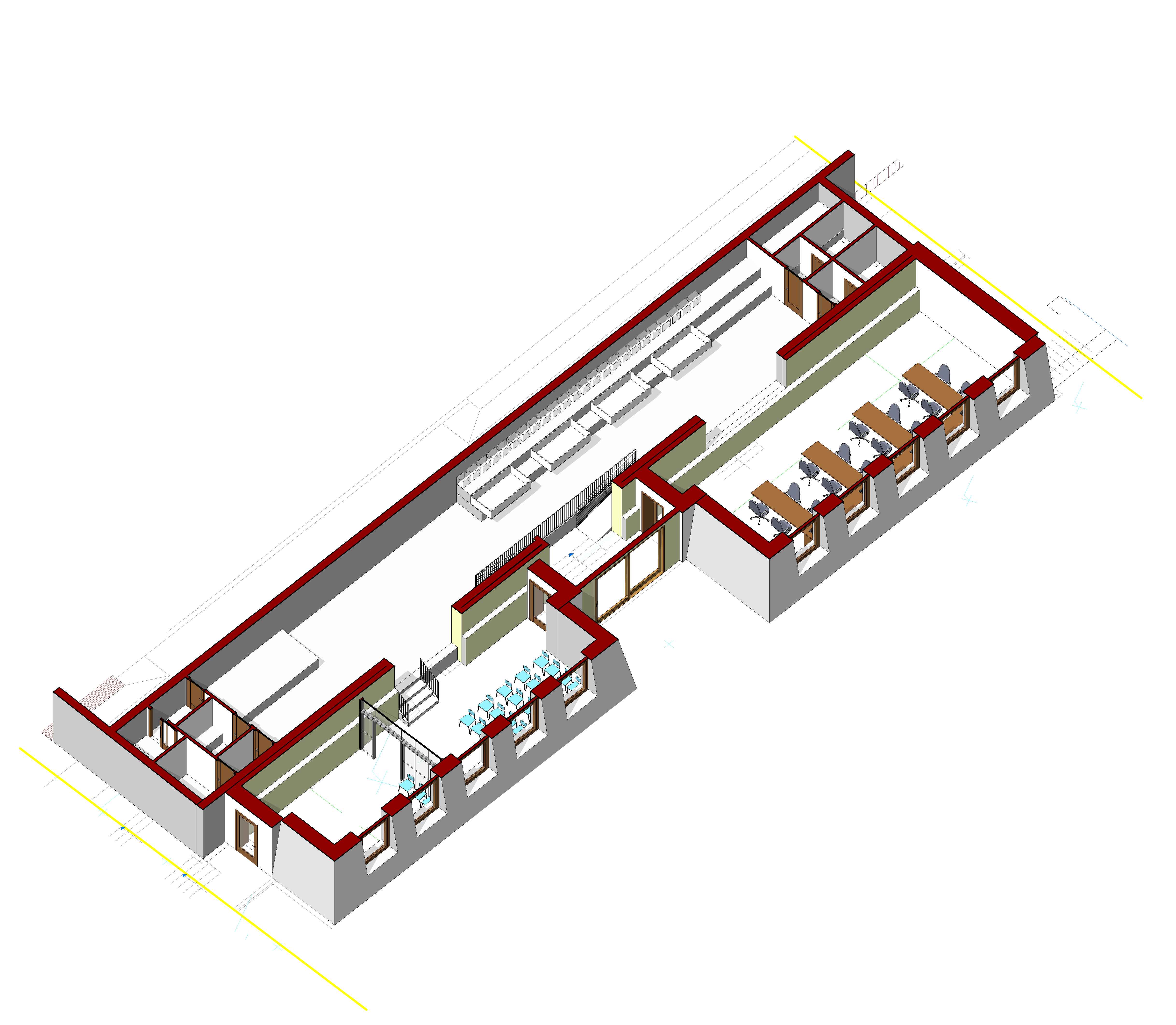 New Marine Laboratory in Tricase Porto
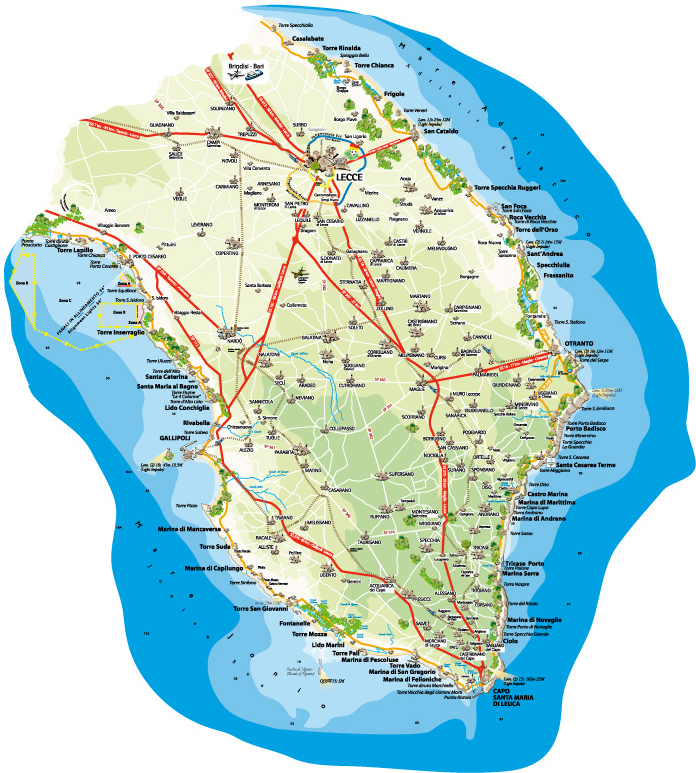 The Marine Lab: research, teaching and outreach
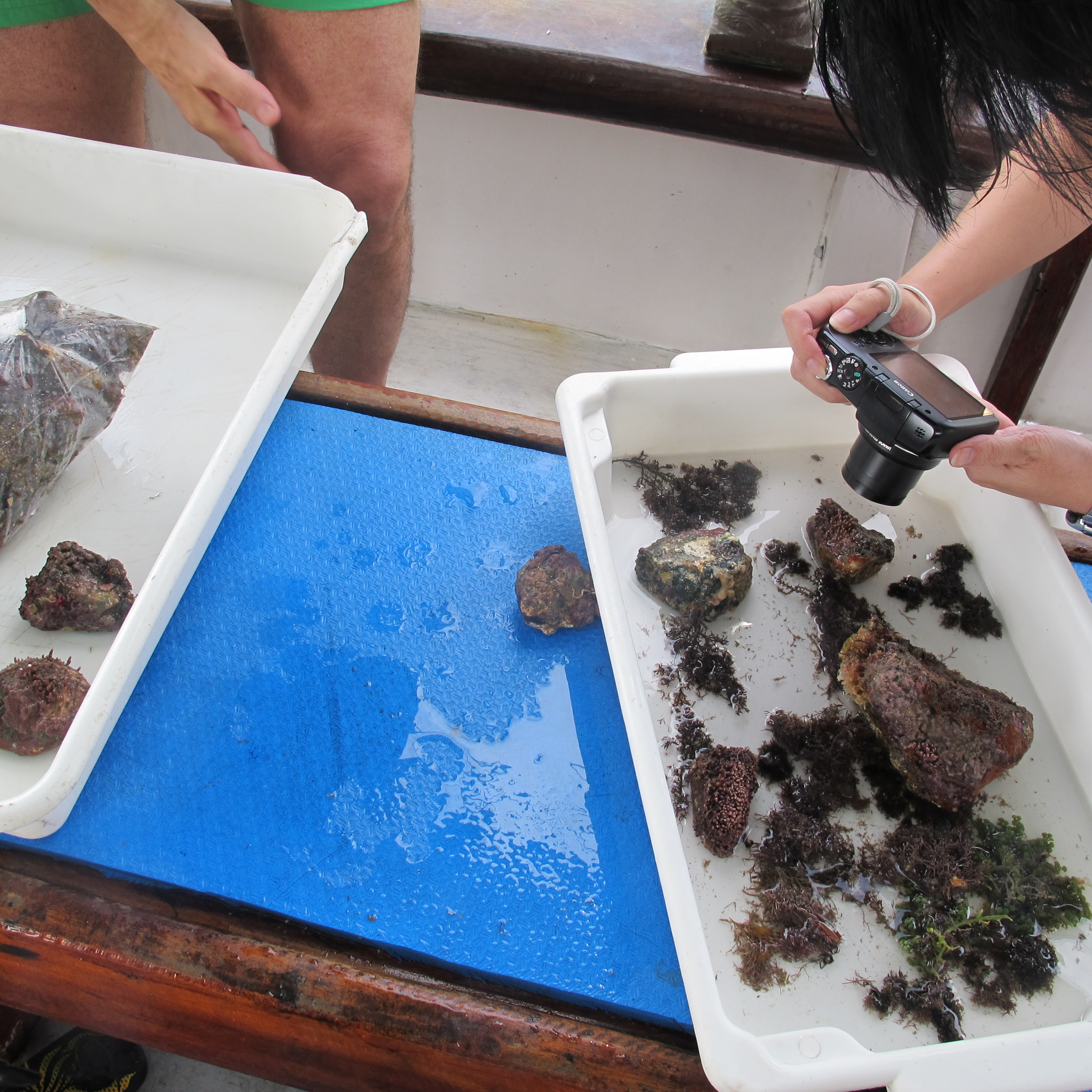 An incredible opportunity to increase and transfer the scientific information from the researches to the public
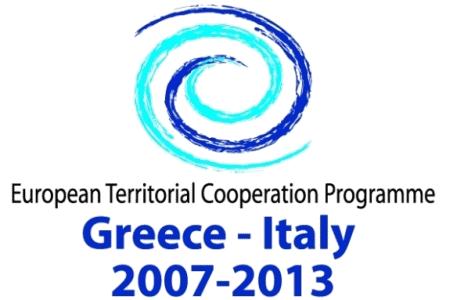 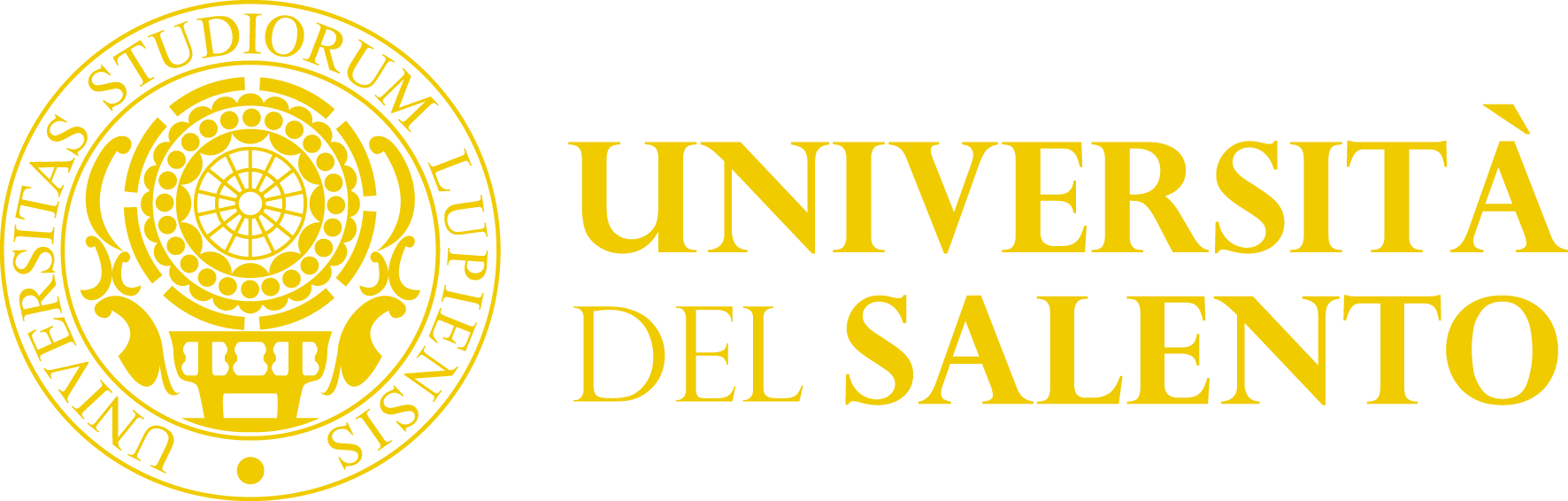 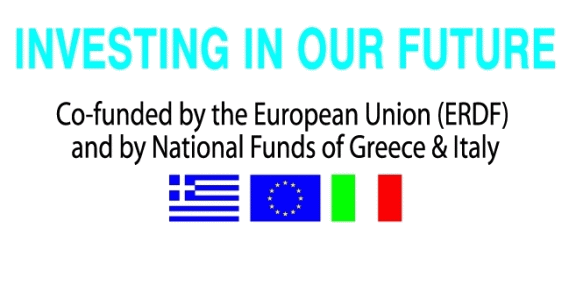 Thank you!